Risk-Informed Approaches for Low-Level Waste Reasonable Assurance & riskSMART
Patricia K. Holahan, Ph.D., Director
Division of Decommissioning, Uranium Recovery, and Waste Programs
Office of Nuclear Material Safety and Safeguards
U.S. Nuclear Regulatory Commission

Low-Level Waste Forum
October 14, 2020
Contents
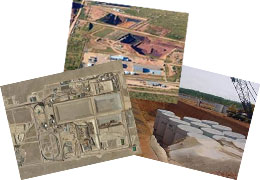 General Concepts
Current Part 61
Where we’re headed
Risk Assessment Supports Integrated Risk-Informed Decision-Making
Risk Triplet: “what can go  wrong?,” “how likely it is?,”  and “what its consequences  might be?”
The conceptual models used to  assess risk and inputs  describing the source, its  release and transport, and  receptor’ exposure pathways  are uncertain.
Probabilistic analysis is used as a process to explicitly represent  this uncertainty by describing  models and associated inputs  as probability distributions.
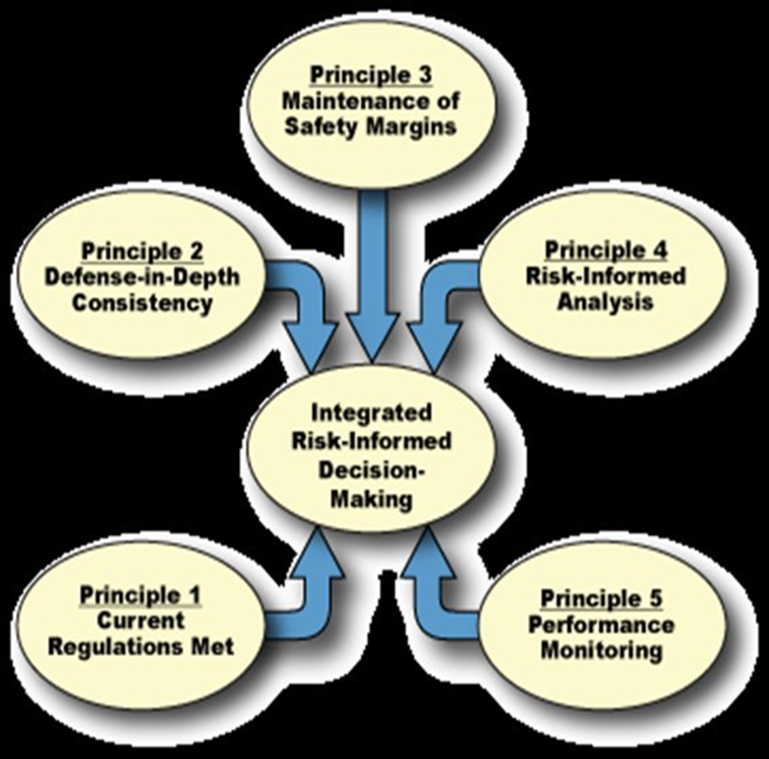 Risk-SMART Elements
SPOT what can go wrong or right, what are the consequences, and how likely it is  (e.g.; Risk Triplets);

MANAGE what you can;

ACT on a decision;

REALIZE the result; and

TEACH others what you learned.
Central Safety Limits for LLW:Part 61 Subpart C Performance Objectives
§ 61.40 General requirement: Land disposal facilities must be sited,  designed, operated, closed, and controlled after closure so that reasonable assurance exists that exposures to humans are within the limits established  in the performance objectives in §§ 61.41 through 61.44.
§61.41 Protection of the general public
§61.42 Protection of individuals from inadvertent intrusion
§61.43 Protection of individuals during operation
§61.44 Stability of disposal site after closure
Performance Assessment Methodology
Site Assessment

Site Selection  and Characterization
Overview of Performance Assessment
What is assessed?
What can happen?
How likely is it?
What can result?
What is Performance  Assessment?
Systematic analysis of what could  happen at a site
Collect  Data
Site  Characteristics
Design and  Waste Form
Performance  Assessment:  a learning  process
How is it conducted?
Collect data
Develop scientific models
Develop computer code
Analyze results
Combine  Models  and
Estimate  Effects
Develop  Conceptual  Models
Why use it?
Complex system
Systematic way to evaluate data
Develop  Numerical and
Computer Models
NRC would require a Performance Assessment to:
Provide site and design data
Provide technical basis for models and inputs
Account for variability and uncertainty
Evaluate results from alternative models, as needed
Describe barriers that isolate waste
Evaluate features, events, and processes that affect safety
16
Improving the Low-Level Waste Approach
Part 61 Proposed Changes
More Leveraging of Site-Specific Analyses
Alternate Waste Acceptance Criteria
Greater than Class C disposal 
Published Alternate Disposal Request guidance
Extended Compliance Date for Uniform Waste Manifest 
20.2001 Proposed Approach for Addressing VLLW
VLLW Scoping Study
Assumptions, Considerations, and Decisions
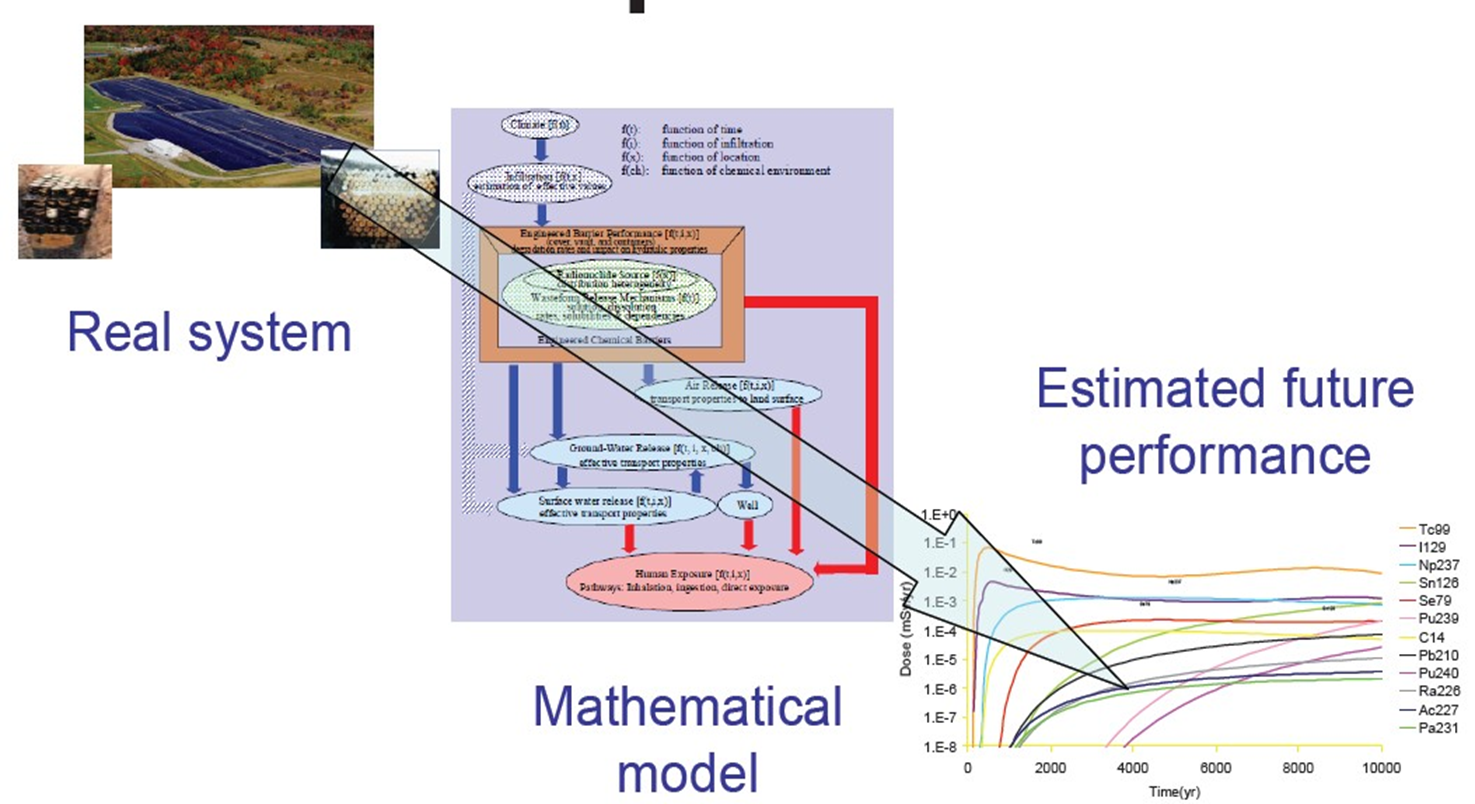 Conclusions
Part 61 is structured to be risk-informed, performance-based

Proposed Changes would make the rule more site-specific

VLLW Scoping Study will be released within the next year

Compliance evaluation by the regulator is only part of overall risk assessments